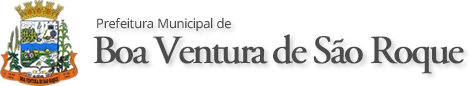 Serviço de Acolhimento
 Familiar
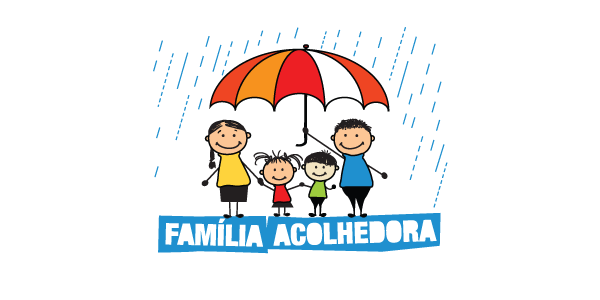 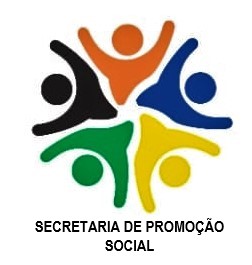 1
FAMÍLIA ACOLHEDORA
FAMILIA ACOLHEDORA É AQUELA QUE, VOLUNTARIAMENTE TEM A FUNÇÃO SOCIAL DE ACOLHER EM SEU ESPAÇO FAMILIAR A CRIANÇA OU ADOLESCENTE PARA SER PROTEGIDA, CUIDADA E AMADA.
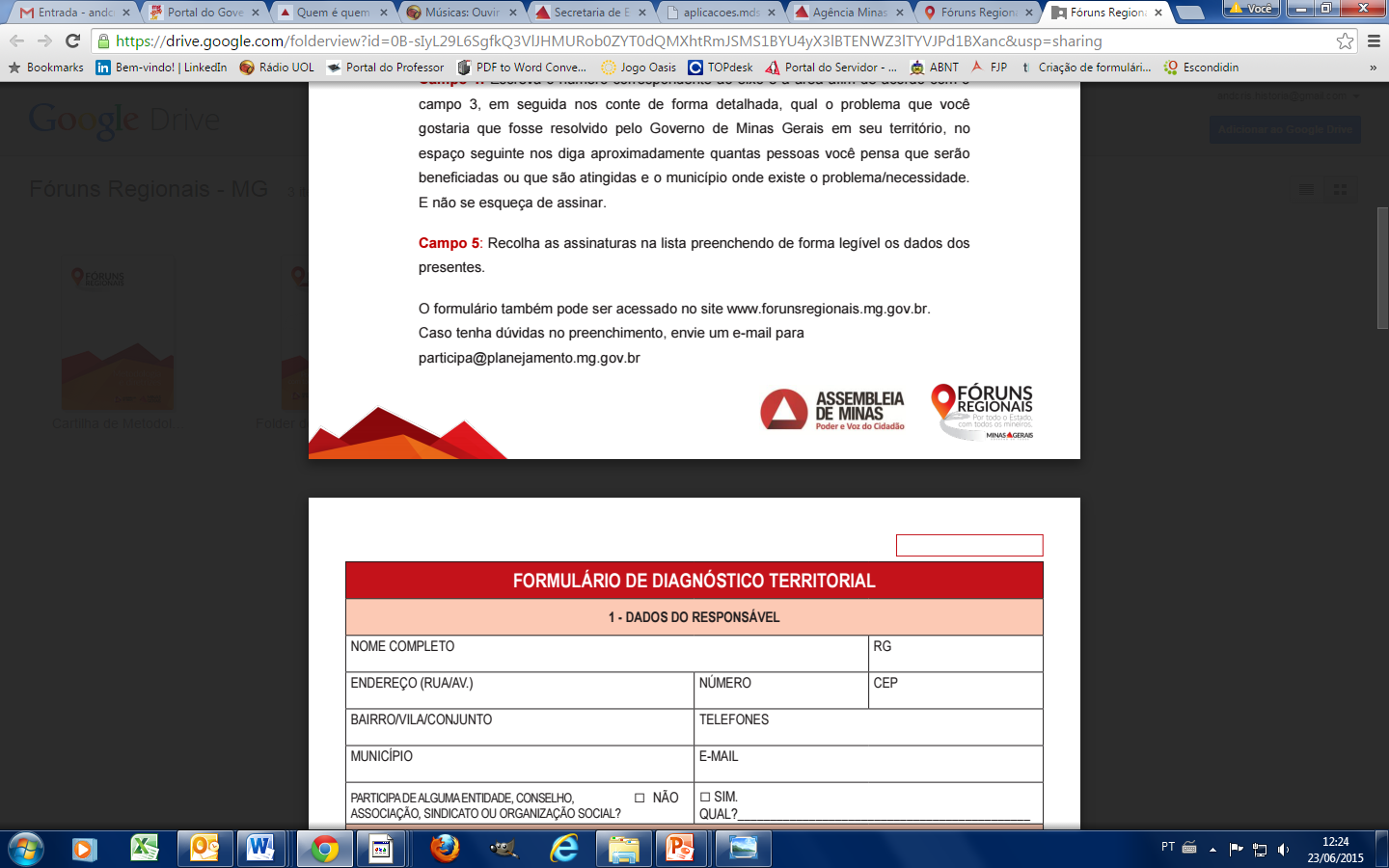 2
FAMÍLIA ACOLHEDORA
Quem são as famílias acolhedoras?

São famílias da comunidade, habilitadas e acompanhadas pelo Serviço de Acolhimento em Família Acolhedora, que acolhem voluntariamente em suas casas por período provisório, crianças e/ou adolescentes, oferecendo-lhes cuidado, proteção integral e convivência familiar e comunitária.

As famílias acolhedoras são selecionadas, capacitadas e acompanhadas pela equipe  técnica do Serviço de Acolhimento para que possam acolher provisoriamente crianças e adolescentes em medida de proteção. 

Entende-se que a Família Acolhedora não deva ser a família extensa.

A presença do vínculo de parentesco colide com a proposta do Acolhimento Familiar - configurando-se como reintegração familiar.
3
FAMÍLIA ACOLHEDORA
E o Público Alvo?

Crianças e adolescentes de 0 a 18 anos, com medida protetiva de acolhimento.
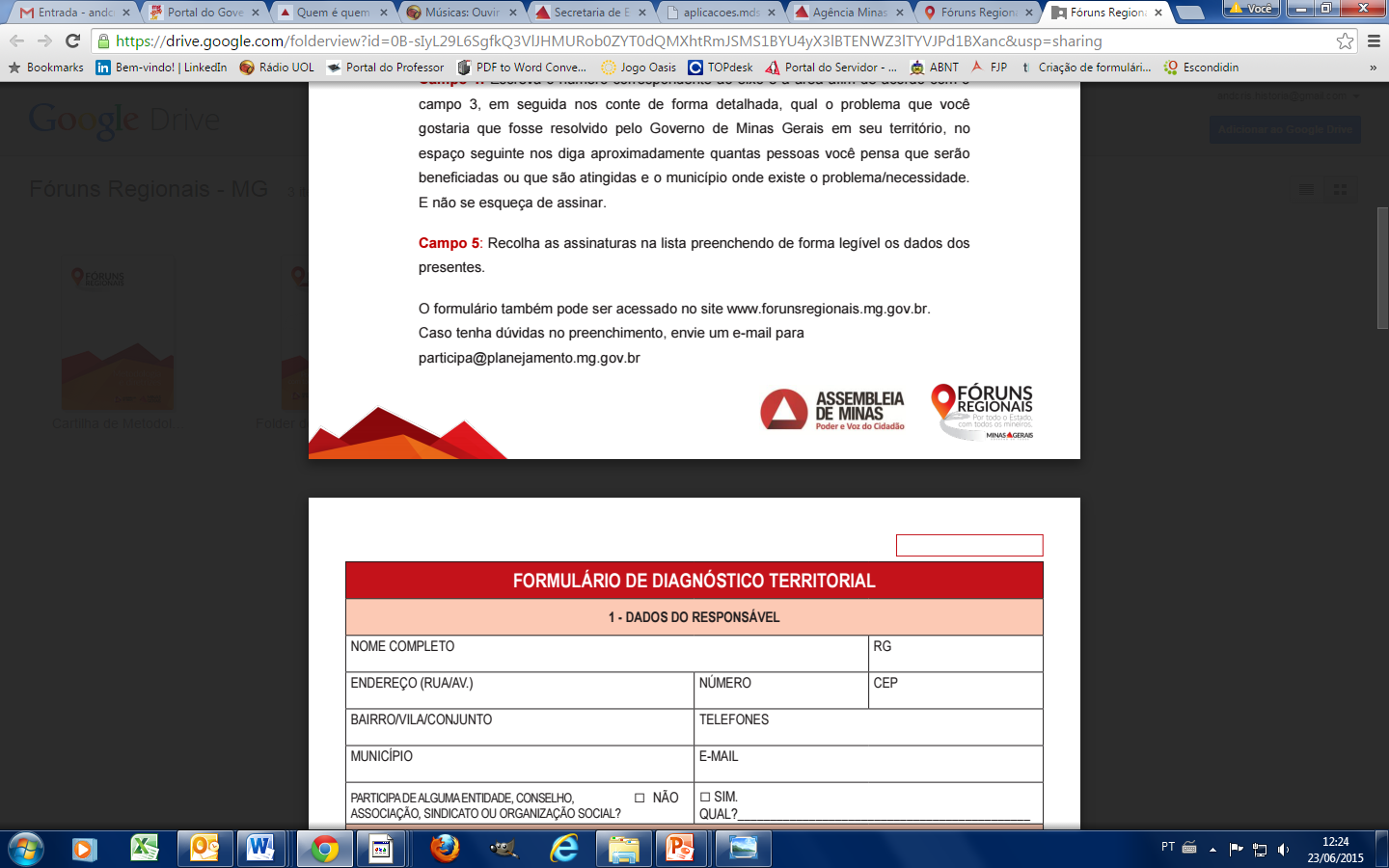 4
FAMÍLIA ACOLHEDORA
Critérios exigidos 

Responsável pela guarda deve possuir idade mínima de 21 anos, sem restrição de gênero ou estado civil.

Residir há pelo menos 2 (dois) anos no municípios onde se dará a oferta do serviço.

Possuir residência fixa e residir no município durante todo o período de acolhimento.

Residir em imóvel que ofereça ambiente físico adequado ao acolhimento.

Aceitação e comprometimento com a metodologia do Serviço.
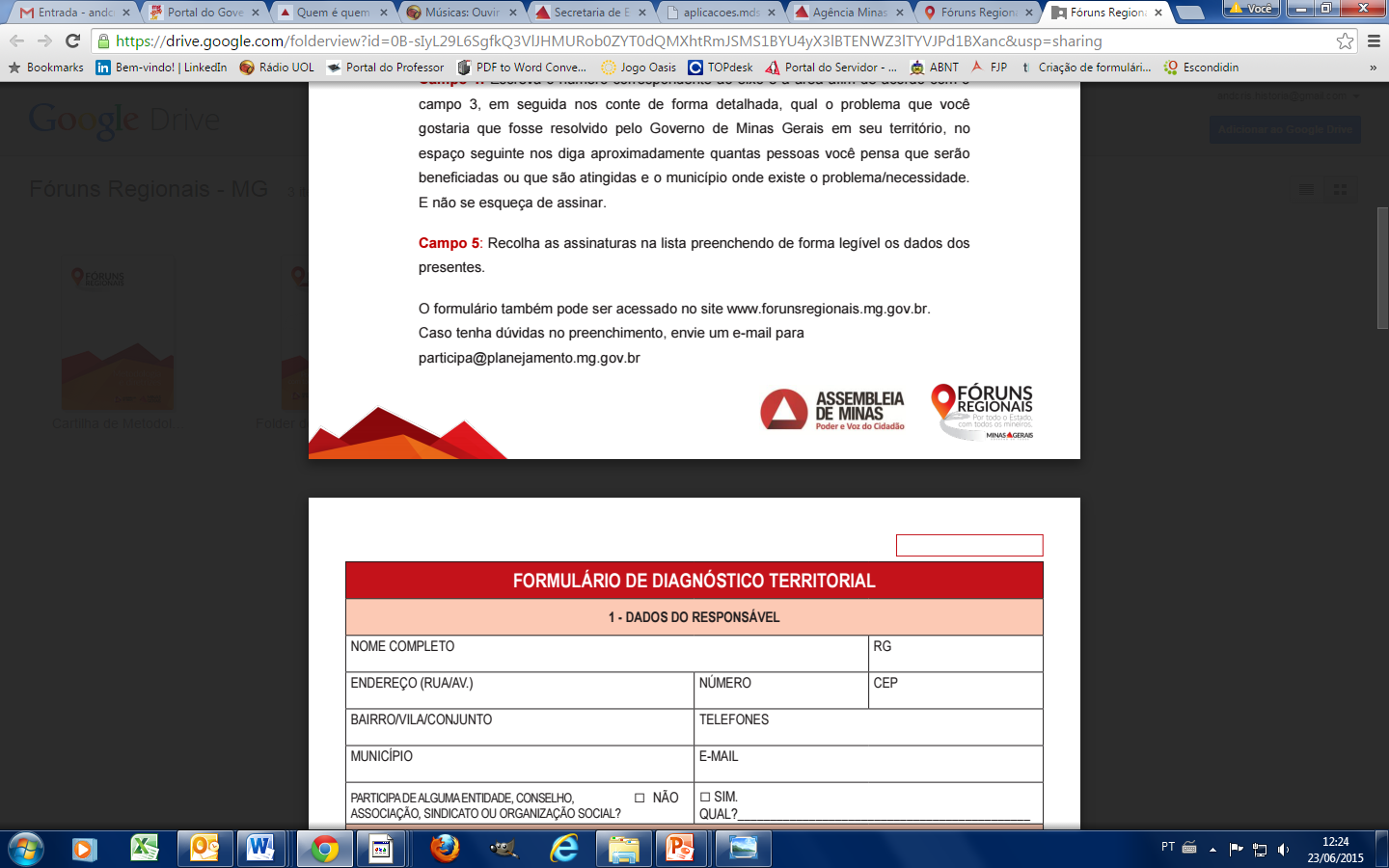 5
Família Acolhedora
Possuir disponibilidade para participação nas atividades de formação do Serviço.

Apresentar condições adequadas de saúde física e mental.

Inexistência de dependentes de substância psicoativas entre os membros da família.

Disponibilidade de tempo dispensado aos cuidados necessários e capacidade de dar afeto.

Concordância de todos os membros da família com o acolhimento.

Não apresentar intenção de adotar a criança ou adolescente acolhido.
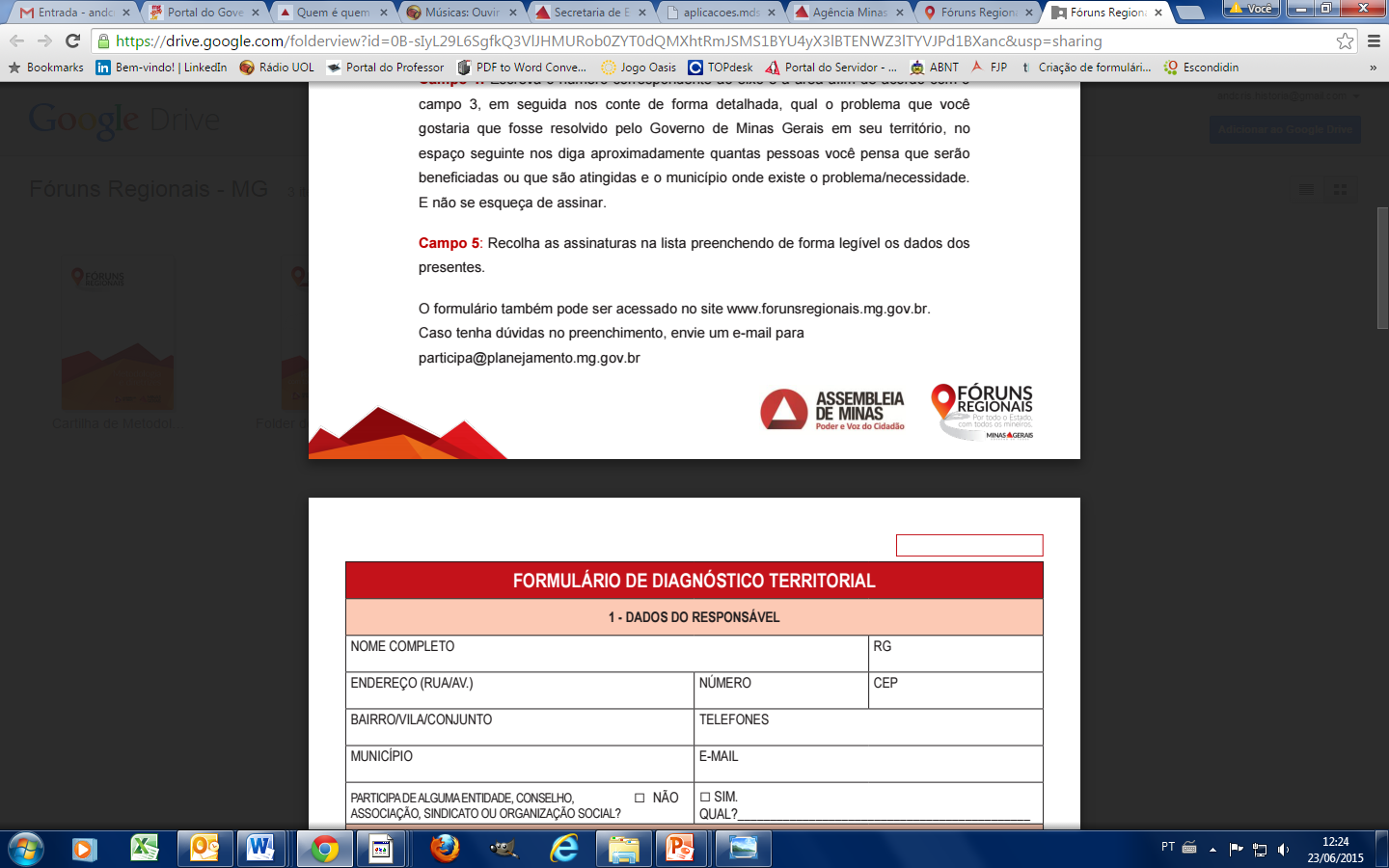 6
Subsídio Financeiro 

Objetivando não onerar as famílias acolhedoras será   oferecido   subsídio financeiro, visando ao custeio dos gastos com a criança e/ou adolescente.

A utilização do subsídio financeiro deve estar centrado nas necessidades da criança e do adolescente acolhidos atualmente esse subsidio financeiro é de um salario mínimo.
Quando há uma chance de uma pagina ser reescrita, a história toda pode ser modificada.
















Para maiores informações sobre o Acolhimento Familiar entre em contato pelo telefone (42) 99155-5366 o serviço está disponibilizado na Instituição do CREAS.
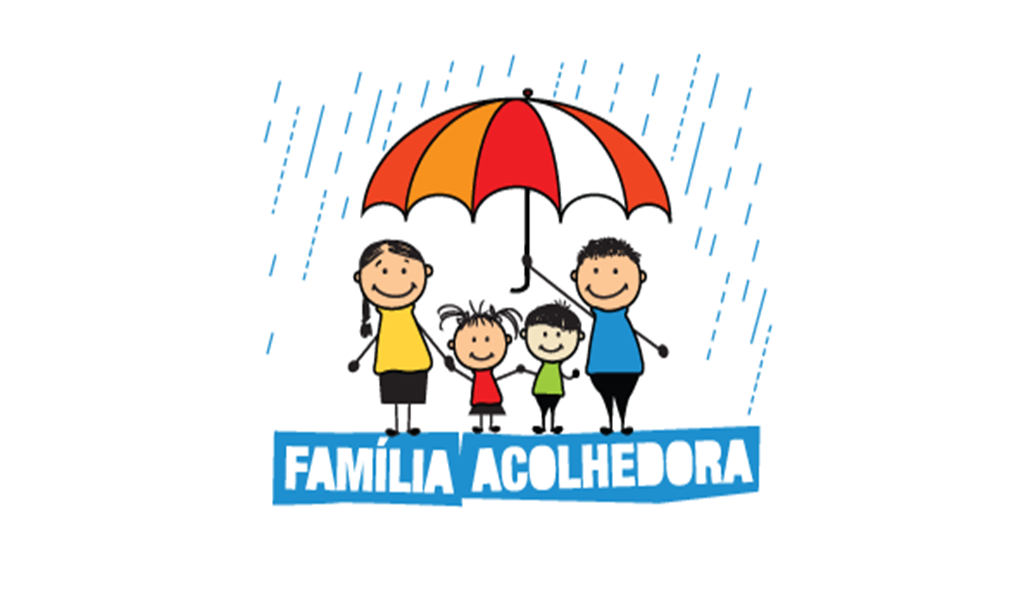 Abrace essa causa